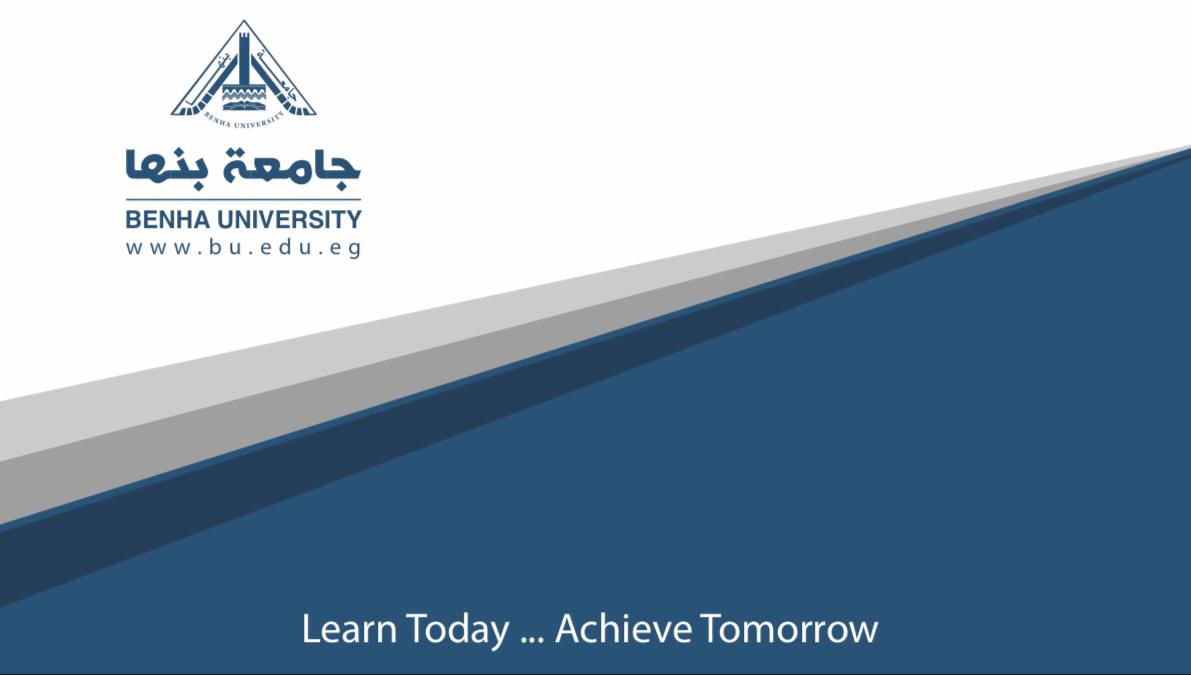 د/فاطمة مجدى محمد شعراوى    تاريخ الفكر الاجتماعى
    الفرقة الأولى – قسم تاريخ واجتماع- كلية التربية
الفكر الاجتماعى عند الاغريق
لقد كان أفلاطون وأرسطو أول مفكرين يقدمو تحليلاً منظما للحياه الاجتماعية . وعلى الرغم من وجود بعض التشابه فى أفكارهما ، إلا أنهما يختلفان فى كثير من القضايا المتصلة بطبيعة الحياة الاجتماعية.
من الصعب فهم تطور الفكر الاجتماعى فى النظم الاغريقية خلال القرنين الرابع والخامس قبل الميلاد دون الوقوف على الظروف السياسية والاجتماعية التى كانت سائدة وقتها.
لعب السفسطائيون دورا هاما فى تطور الفكر الاجتماعى الاغريقى ولعل أهم ما أنطوى عليه فكر السفسطائيون من أفكار هو تأكيدهم لمبدأ نسبية النظم والتقاليد والعادات والأديان.
أولاً: أفلاطون
يعد أفلاطون من أهم اعلام الفكر الفلسفى الاغريقى الذى ينطوى على تحليلات اجتماعية وسياسية بالغه العمق والدقه.
اتخذ أفلاطون موقفا فكريا معارضا من السفسطائيين. فاذا كانوا قد ذهبوا إلى أن تكوين المجتمعات الانسانية يقوم على التعاقد بين الأفراد وليس على أساس طبيعى غريزى، فان أفلاطون يرى العكس من ذلك وهو أن الاجتماع البشرى حاجة طبيعية لا تحتاج إلى إرادة البشر.
المجتمع فى نظر أفلاطون ليس مجرد تجمع مؤقت ، ولكنه تنظيم اجتماعى شامل يشارك فيه الأفراد . وبمرور الوقت تتشكل حاجات المجتمع ويتحدد بناؤه الداخلى .
أفلاطون
إن احد انجازات أفلاطون الفكرية المتمثلة فى التفرقة بين اليوتوبيا والواقع . ففى ضوء اليوتوبيا يمكن الحكم على الواقع .
المجتمع المثالى فى نظر أفلاطون يتألف من ثلاث طبقات أساسية وهو ( طبقة الحكام- طبقة الجند- طبقة الحرفيين).
طرح أفلاطون قضية تباين الثروة داخل المجتمع ، ذاهبا إلى أن التفاوت الاجتماعى واختلال توزيع الدخول هما أهم عوامل تفكك المجتمع.
لقد كان لأفلاطون موقفا فكريا واضحا من الفقر والغنى فهو يذهب إلى أن الفقر يؤدى إلى الحرمان والضياع والافتقار إلى الوسيلة، بينما تؤدى الثروة إلى الترف، والتطرف فى الفقر والغنى يؤدى إلى تدهور الفنون.
أفلاطون
يتحقق الضبط الاجتماعى عند أفلاطون منذ البداية بواسطة طبقة الحكام.
تعد التربية فى نظر أفلاطون هى المدخل الحقيقى للضبط الاجتماعى ،والتربية فى نظر أفلاطون ليست مجرد إكتساب معلومات ومهارات انها عملية من شأنها تطوير وتفجير وتنمية القوة داخل الفرد.
كان أفلاطون من أوائل الفلاسفة الاغريق الذين صاغو مفهوم دولة المدينه التى كانت تضم جماعات من السر والعشائر والقبائل تربطهم علاقات وثيقة أساسها المساعدة المتبادلة والانتماء لدولة واحدة.